S2-S3 Modern Studies Elective
Info
Mr J. McMordie 			Mcmordie.james@glow.sch.uk 			Room: M31
S2-S3 Modern Studies Elective
S2
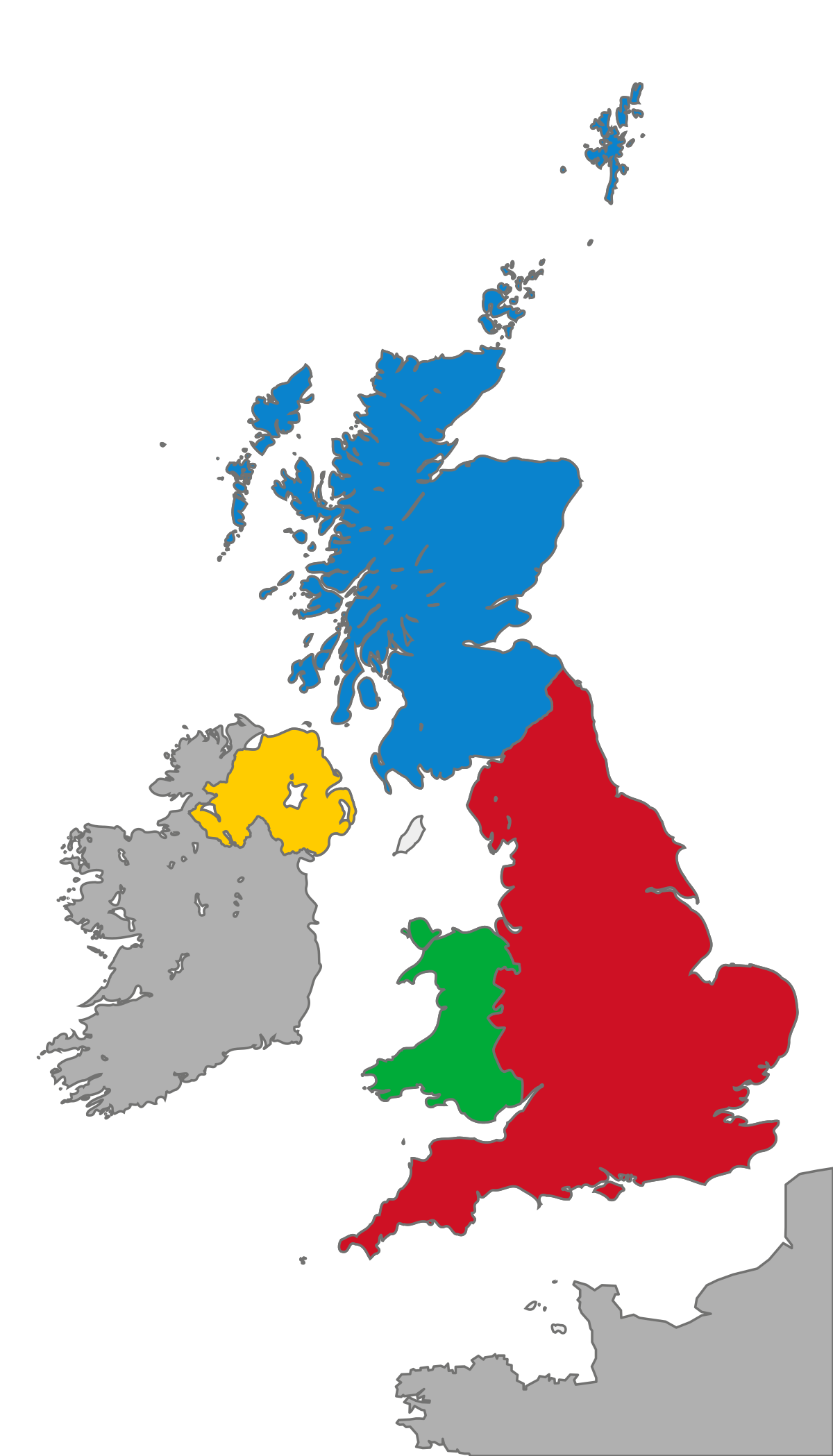 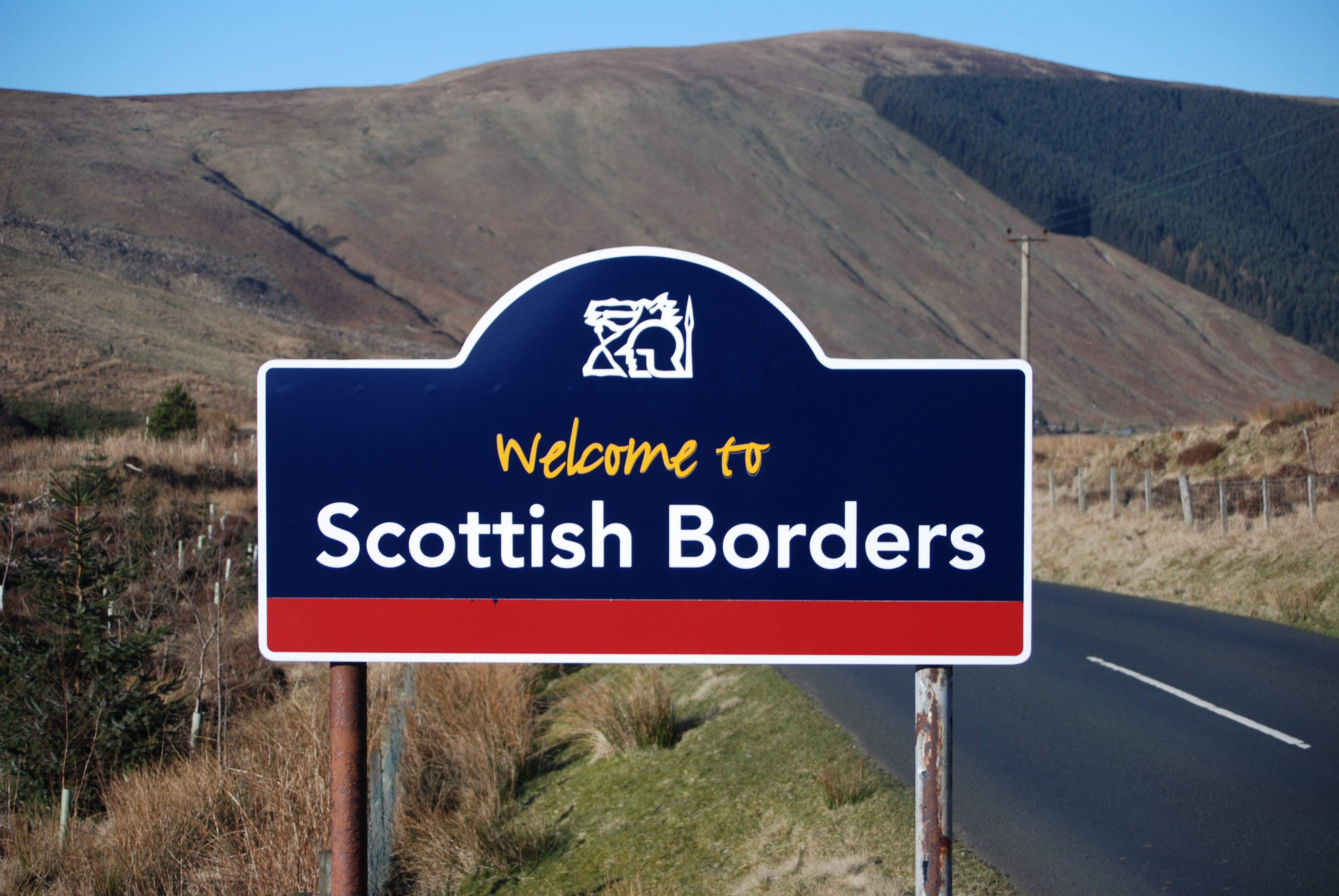 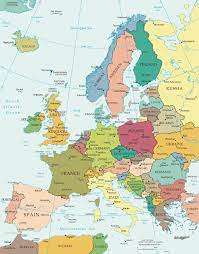 Mr J. McMordie 			Mcmordie.james@glow.sch.uk 			Room: M31
S2-S3 Modern Studies Elective
S3
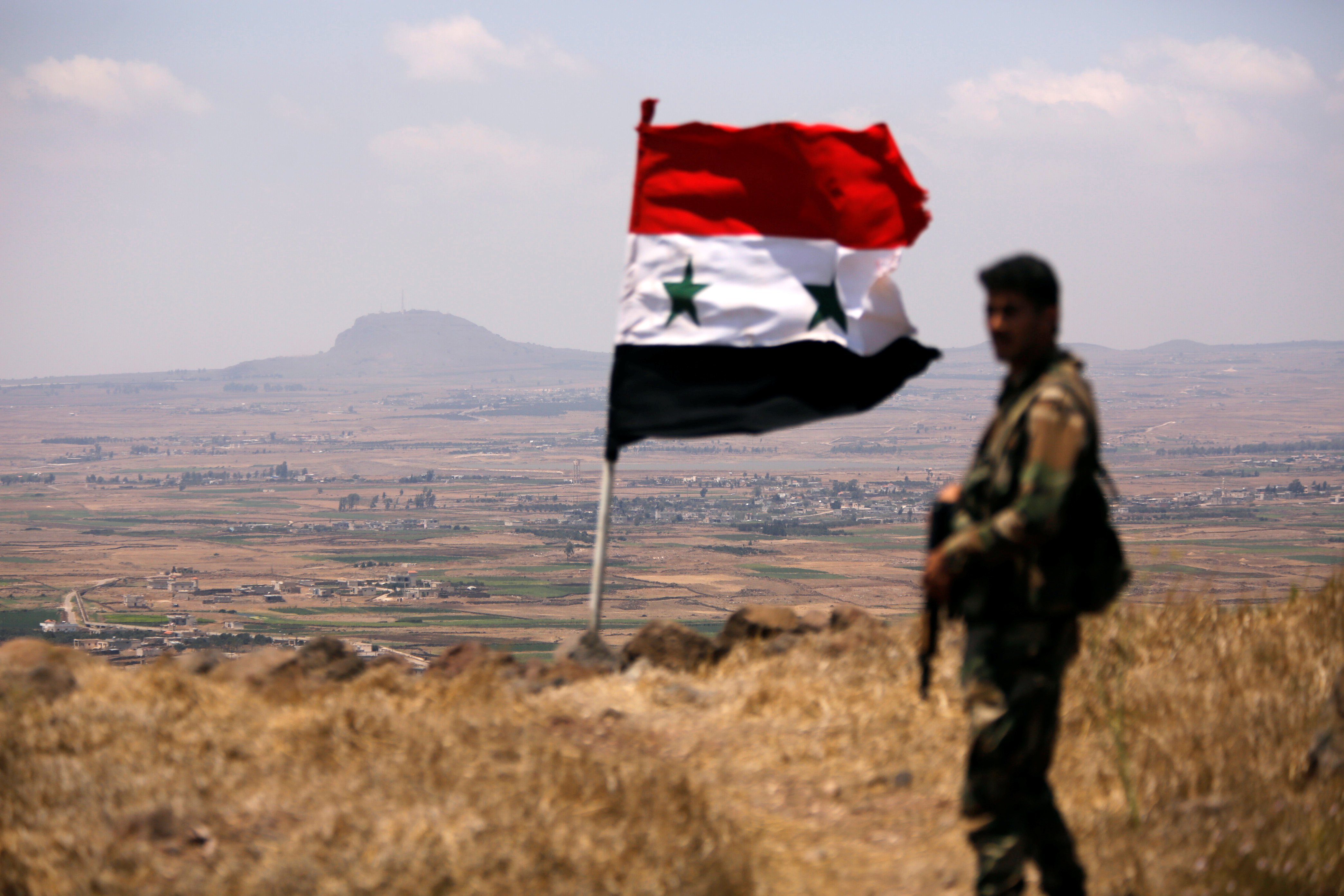 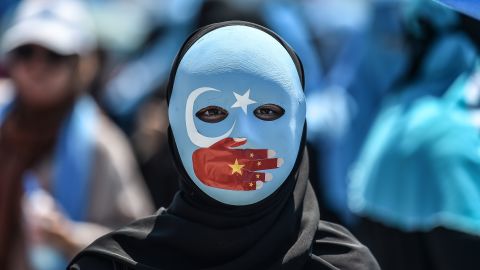 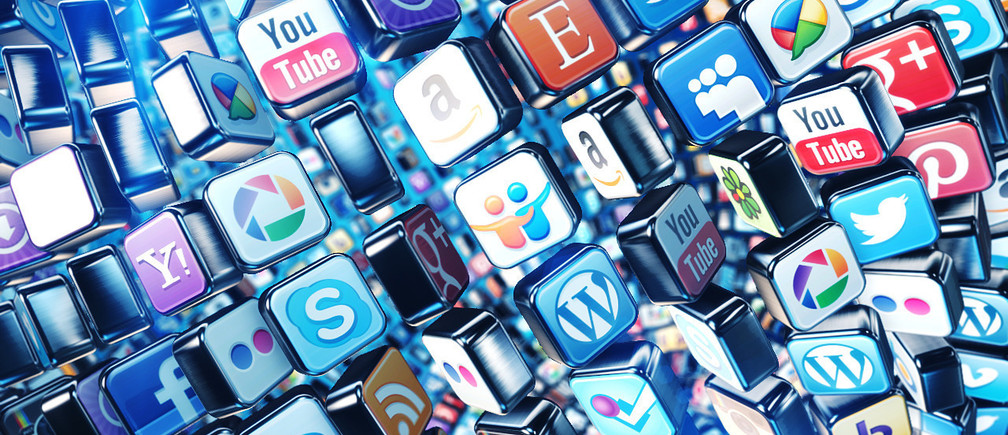 Mr J. McMordie 			Mcmordie.james@glow.sch.uk 			Room: M31
S2-S3 Modern Studies Elective
Plus
Mr J. McMordie 			Mcmordie.james@glow.sch.uk 			Room: M31
S2-S3 Modern Studies Elective
Help
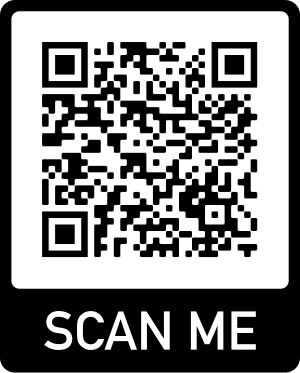 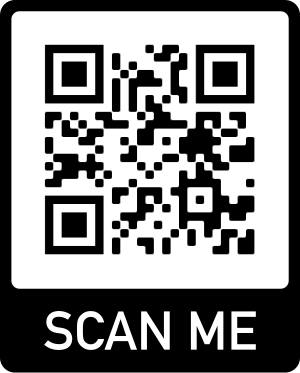 Mr J. McMordie 			Mcmordie.james@glow.sch.uk 			Room: M31